Урок
математики
4 класс
учитель начальных классов
Соколова Наталья Васильевна
г.Заполярный, школа №19
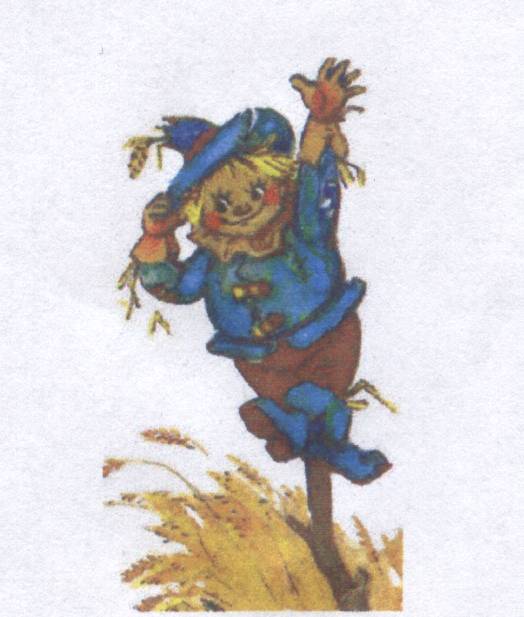 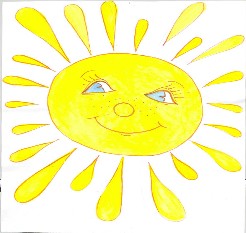 9      5       8      6       7       4    10     3
  л      р       и      а     ш      т    а      с
3    4     5     6    7    8     9    1 0
         С    Т     Р    А  Ш    И    Л     А
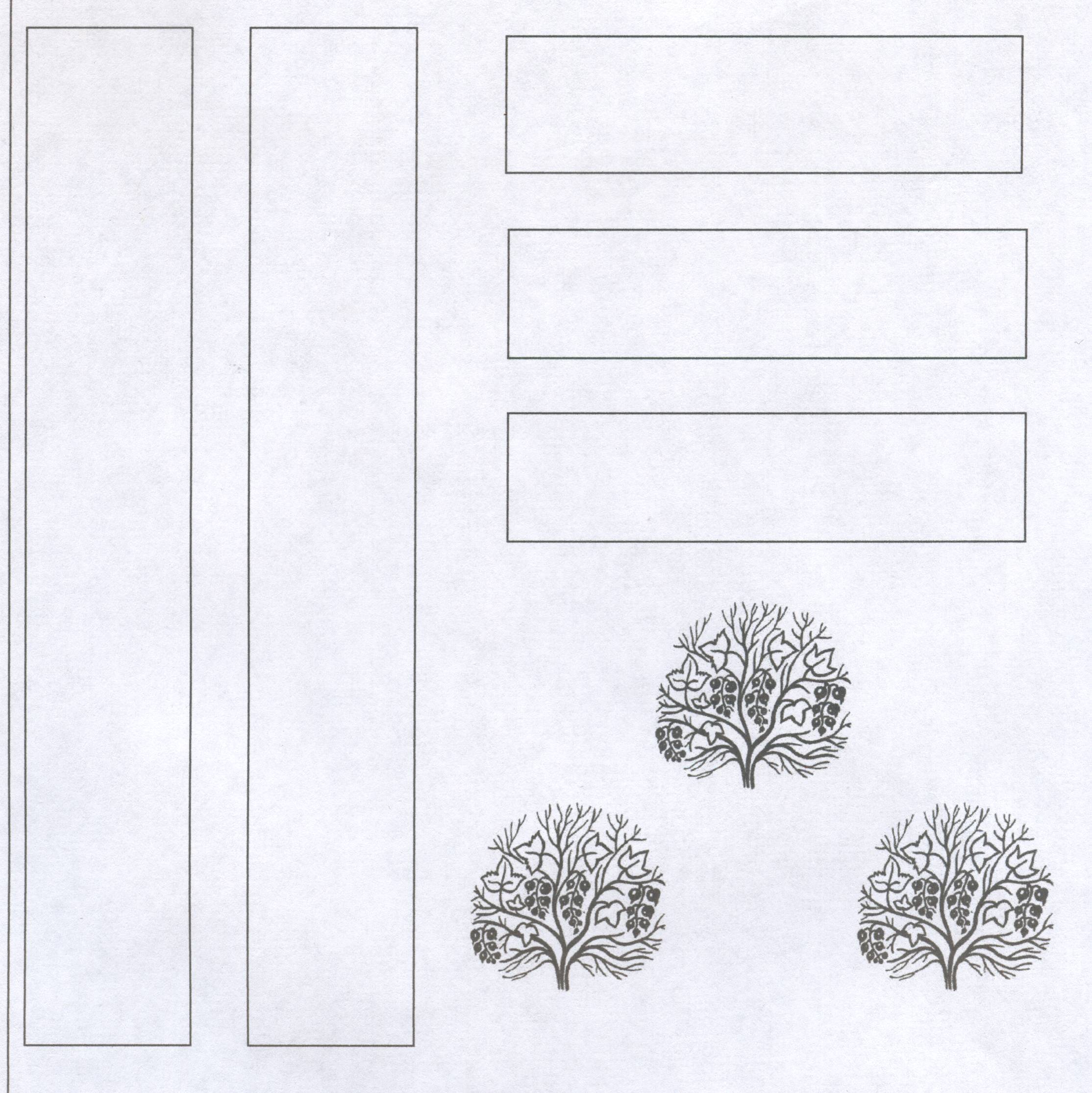 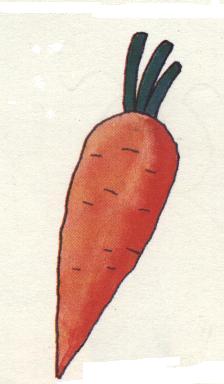 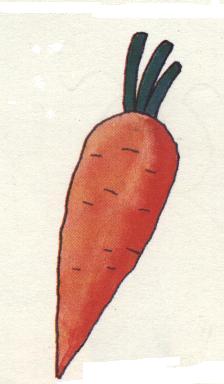 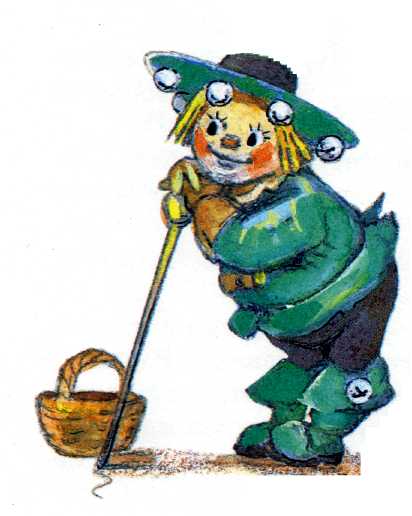 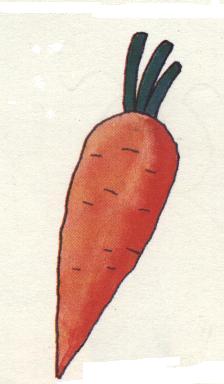 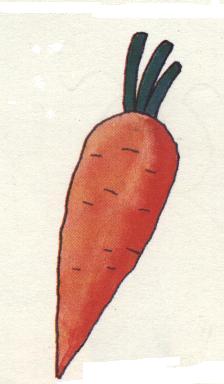 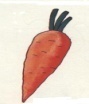 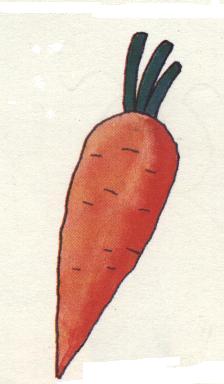 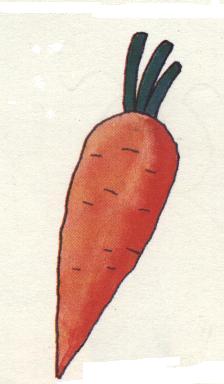 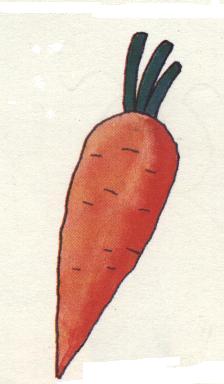 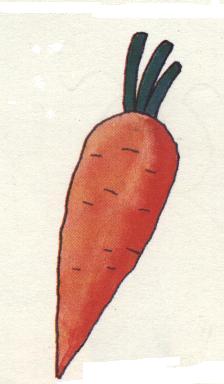 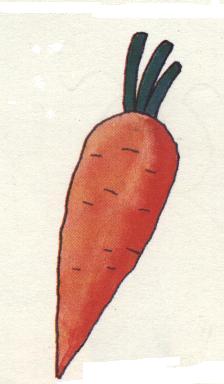 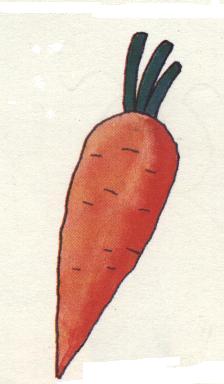 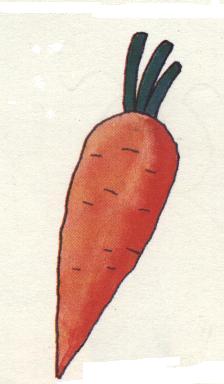 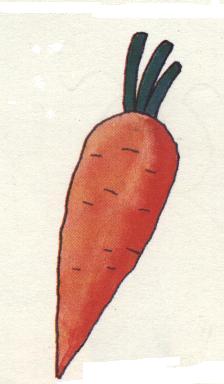 Деление с остатком
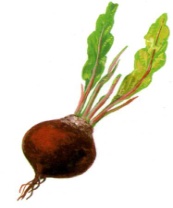 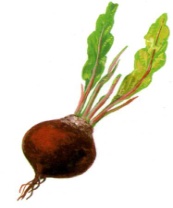 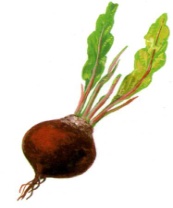 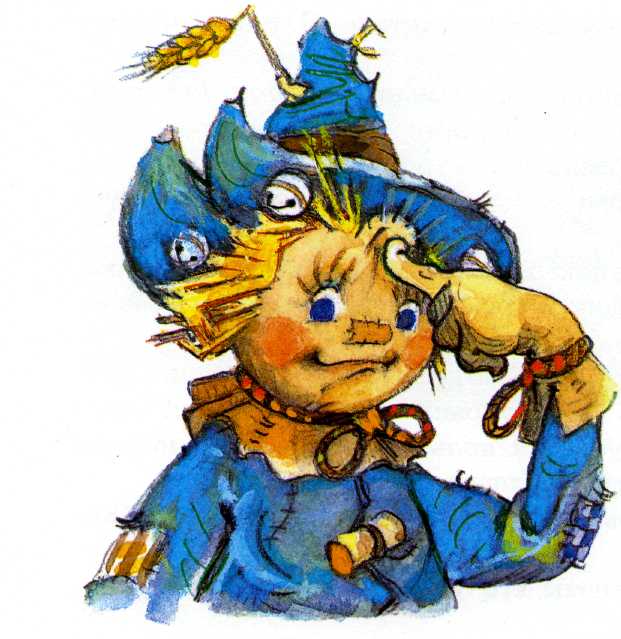 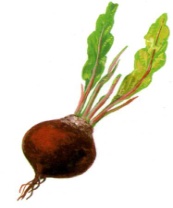 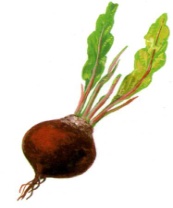 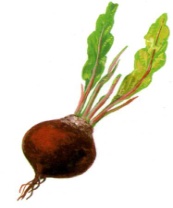 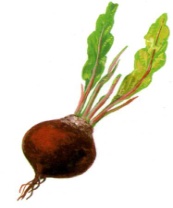 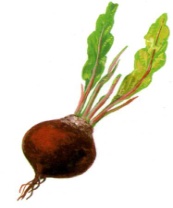 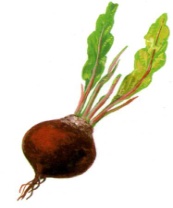 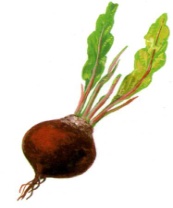 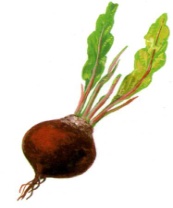 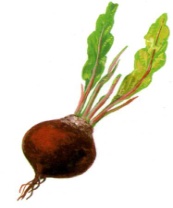 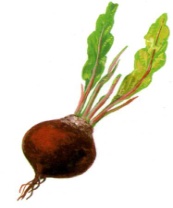 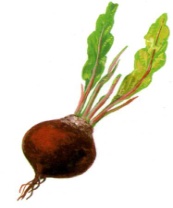 14 : 3 =   3 (ост.5)
Деление с остатком
Остаток всегда меньше делителя
В бочке 80 л воды. Из неё наполнили 2 больших ведра по 15 л в каждом. Остальную воду перелили поровну в 5 маленьких вёдер. Сколько литров воды налили в каждое маленькое ведро?
80 л
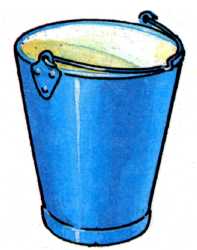 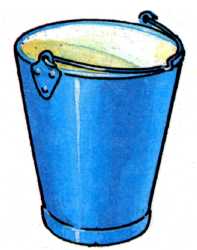 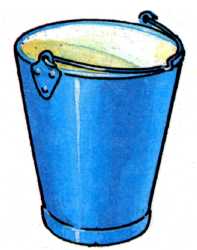 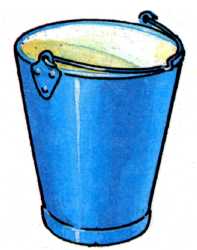 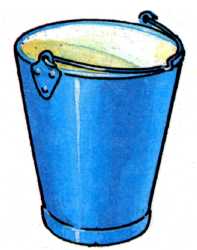 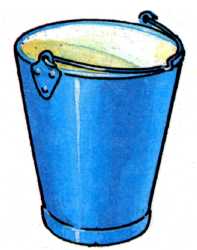 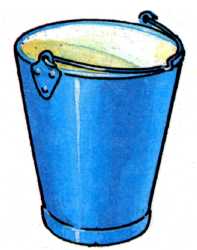 15 л
15 л
?
?
?
?
?
Ответ:  1 0 литров в каждом ведре.
Деление с остатком
!
Остаток всегда меньше
 делителя.
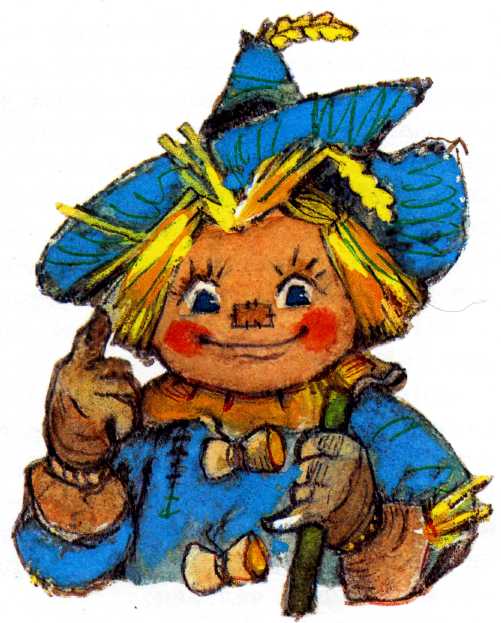 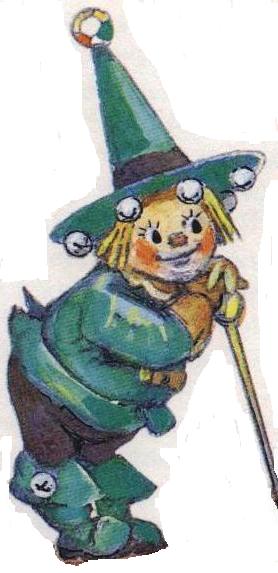 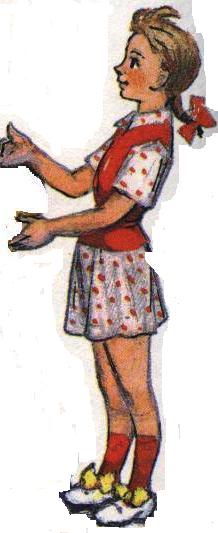 32 : 5
19 :2
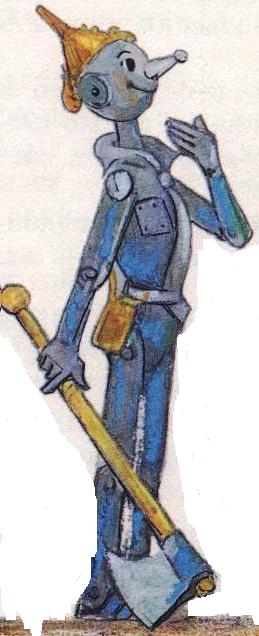 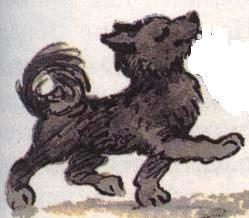 29 : 3
41 : 4
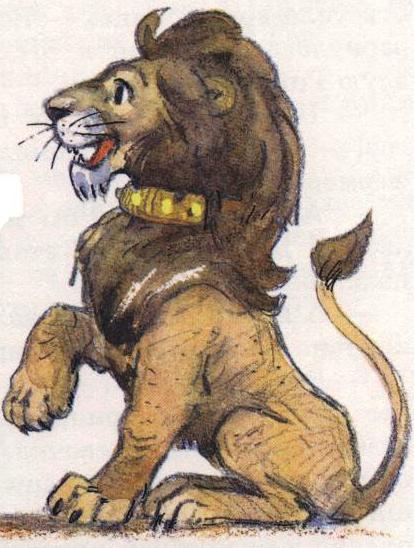 45 :6
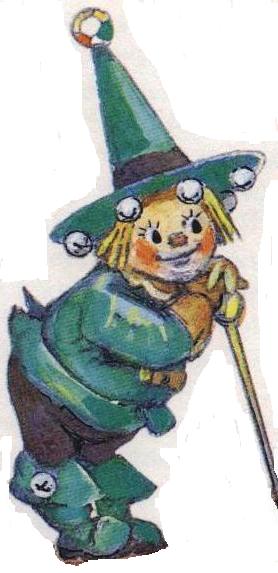 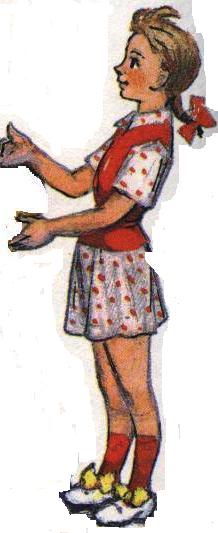 32 : 5
19 :2
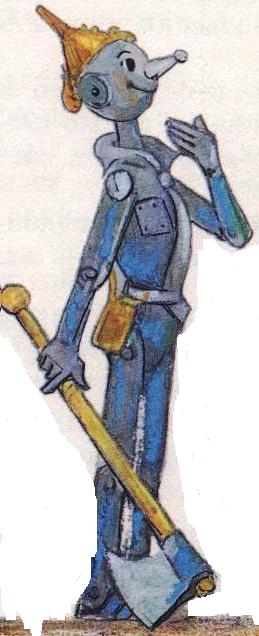 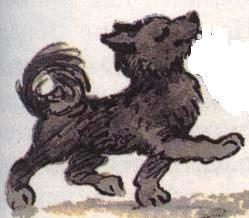 29 : 3
41 : 4
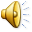 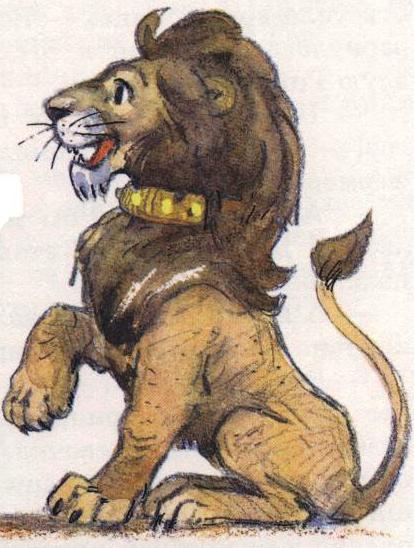 45 :6